Psychology Meme Project
What is a meme?
A meme is like a knock knock joke.  These famous memes are the basis for your own joke.
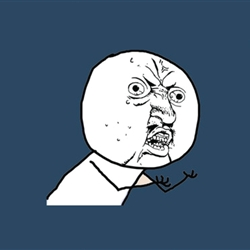 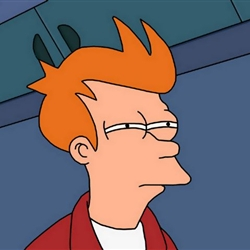 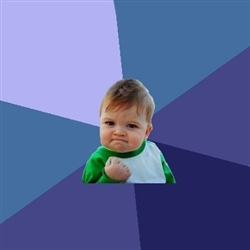 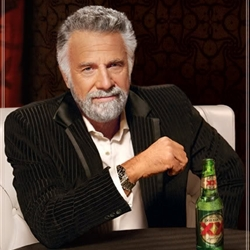 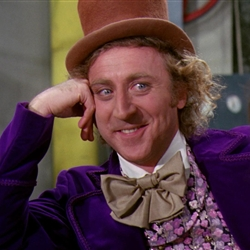 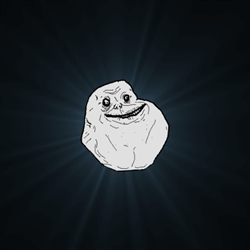 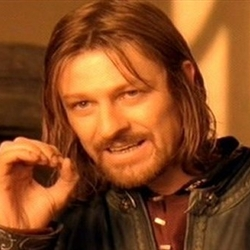 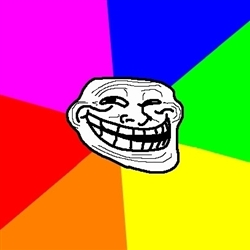 Go to memegenerator.net
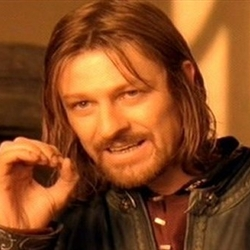 Take this famous meme:  Click on generate


Generate your own caption.
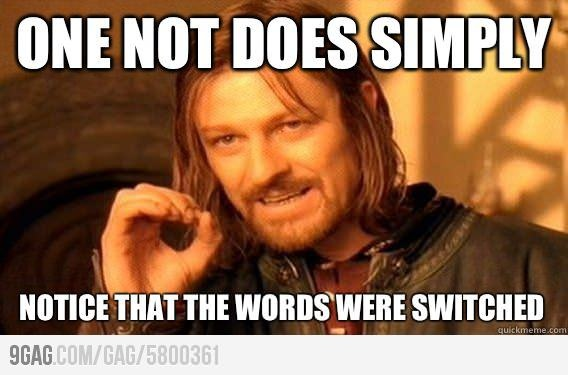 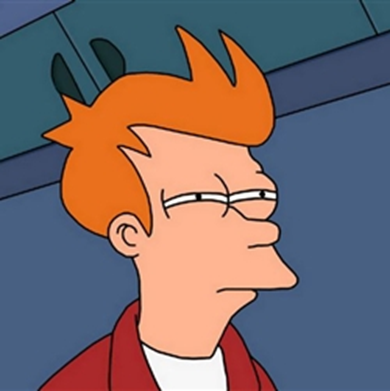 Here’s another:
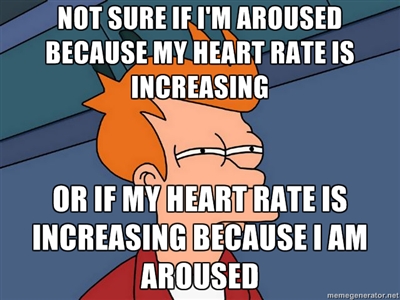 It’s also okay to use your own photo and create your own.
Requirements
Create at LEAST one meme that you will print and hand in today.
Save your meme as a jpeg and email it to me.
The ‘other’ AP classes will vote on their favorite meme from this class; winners will be rewarded!
Extra credit:  Use your meme as a starting point for discussions on social media.  You will have to ‘prove it’ for extra credit.